Ppt for Geography Hons,part 2,paper4,unit1,sectionA,topic:Temperate grassland,Date:15/05/20
By Rhicha jyotsna
Assistant Professor Geography
M.l Arya College kasba
Purnea University,purnia
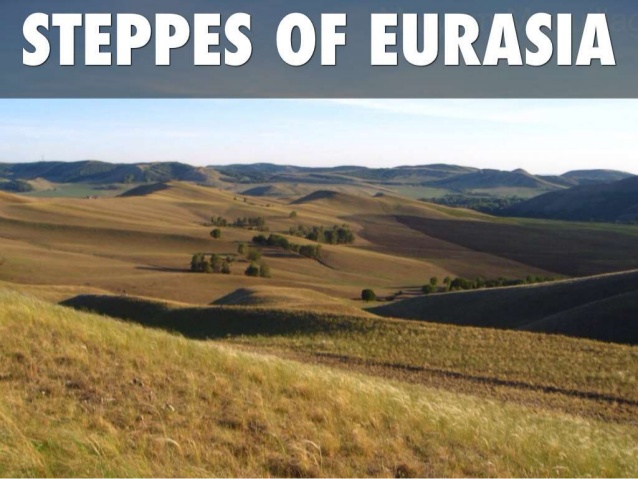 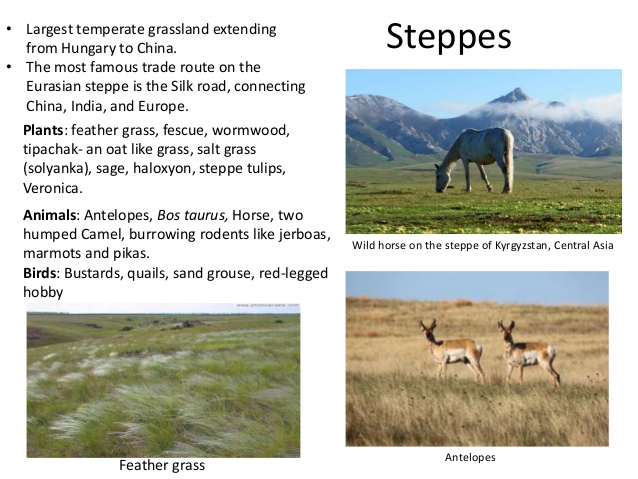 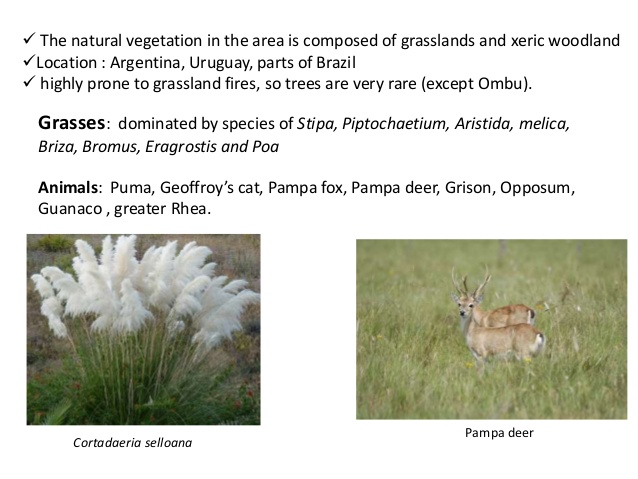 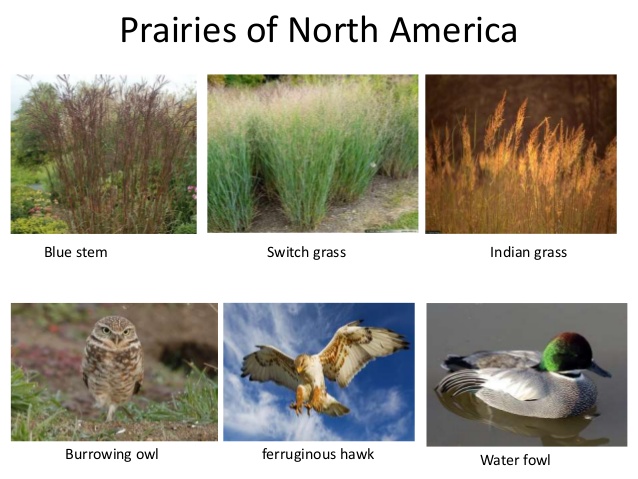 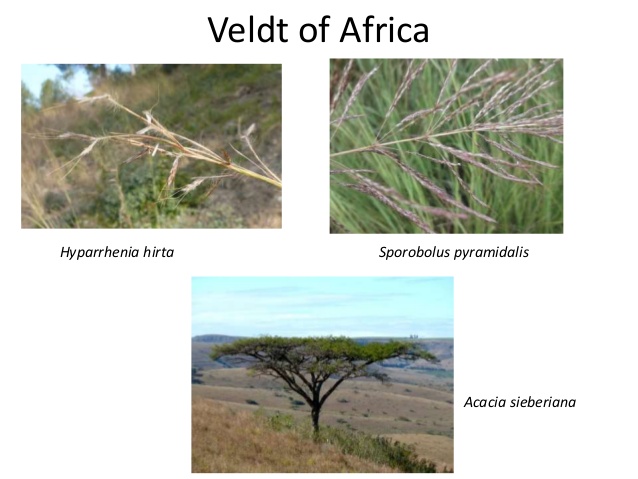 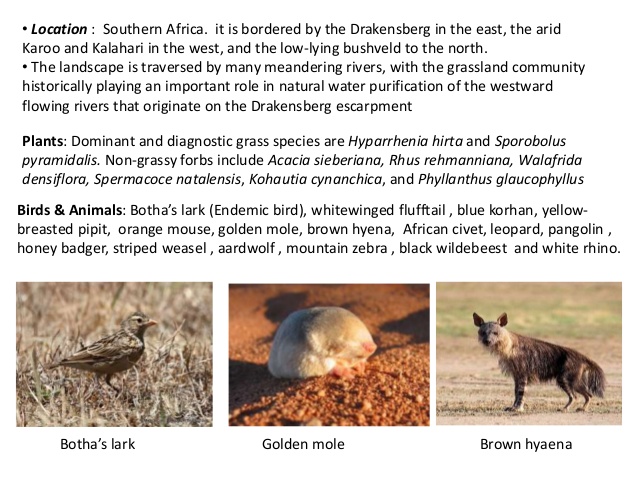 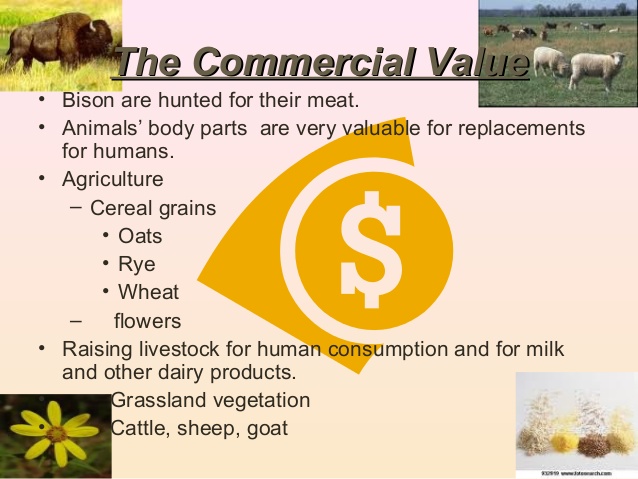 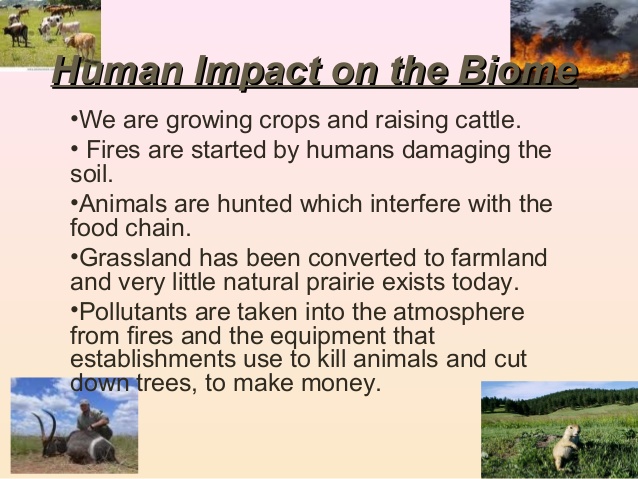 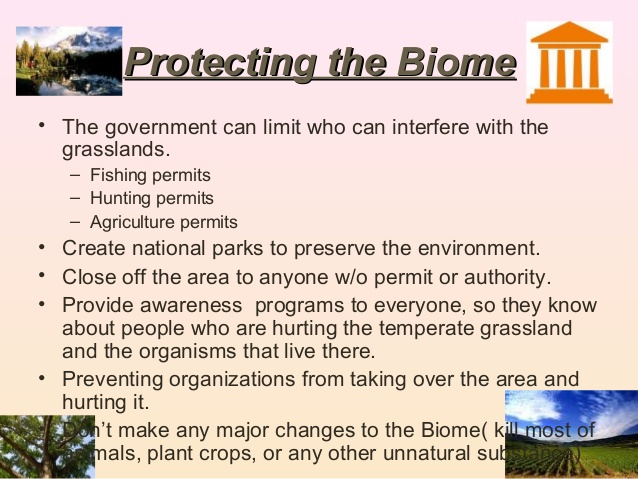 To be continued